Migrating Tribes of Europe
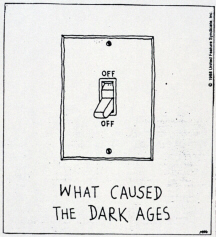 Decline of the Roman Empire
Loses power and control over conquered peoples
Allows freer movement for tribes
Leads to more attacks by invading tribes
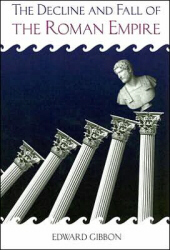 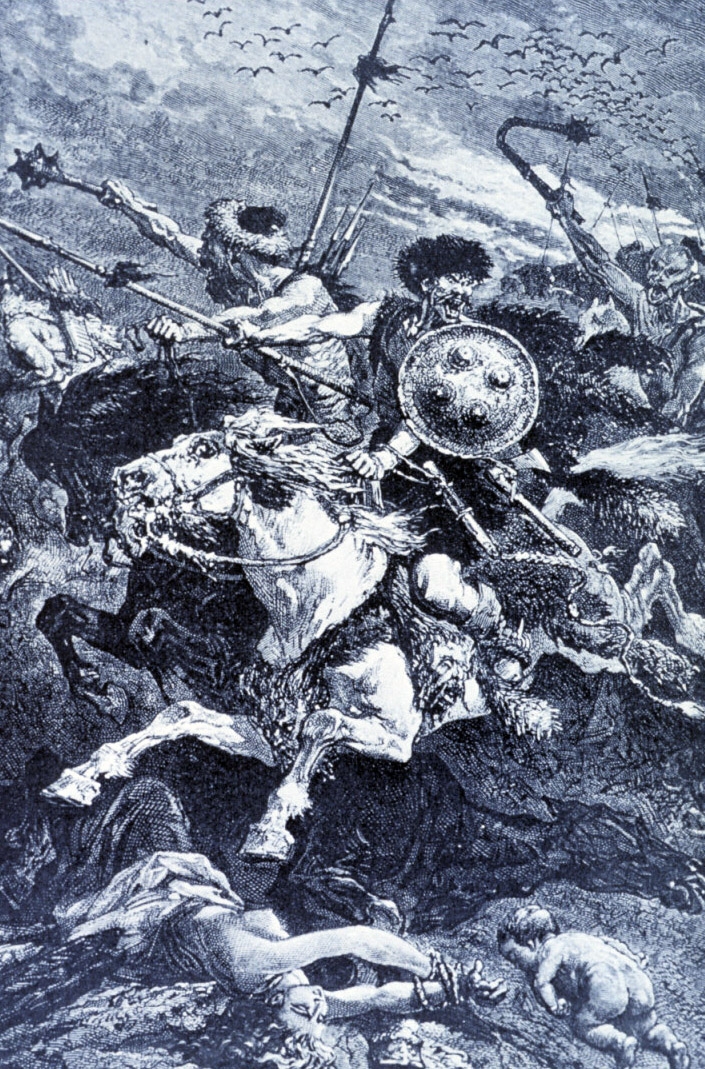 Migration of Tribes
Essential period for shaping the distribution of cultures in Europe and laying the ____________ for future European nations
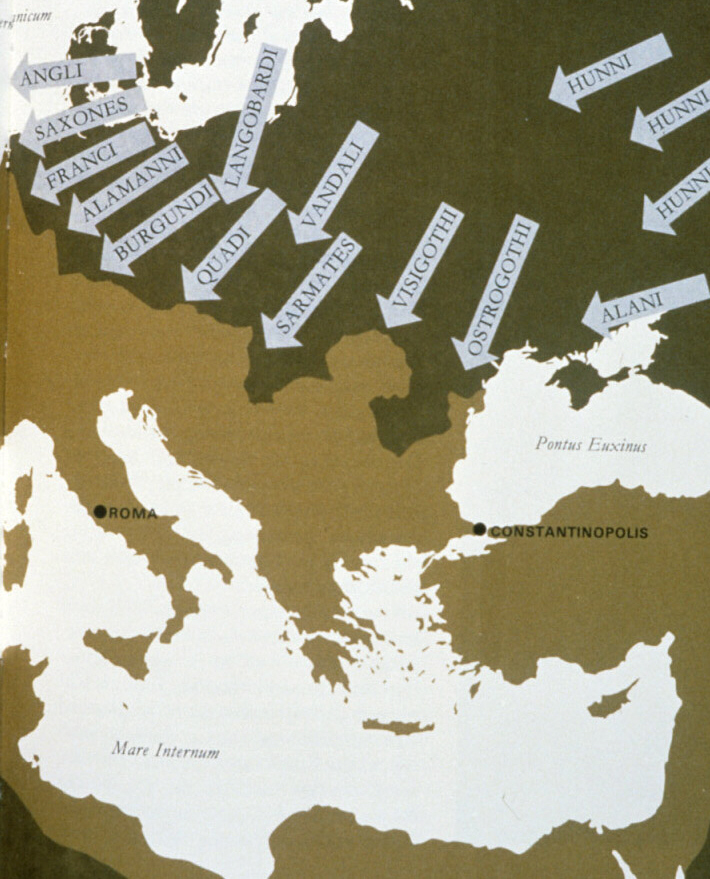 Migration of Tribes (cont.)
Tribes find fixed places to live
Franks and Burgundians = _____
Angles and Saxons = ______
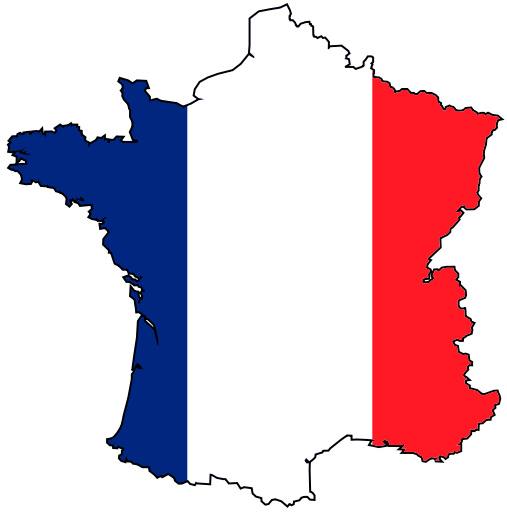 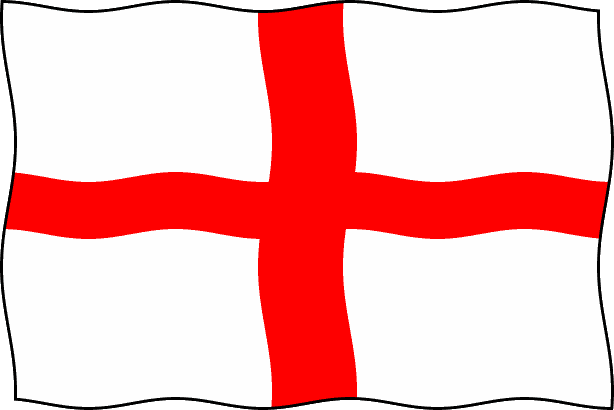 Causes of Migration
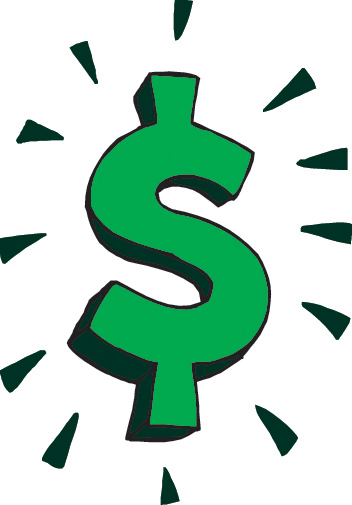 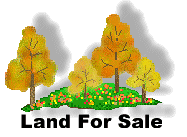 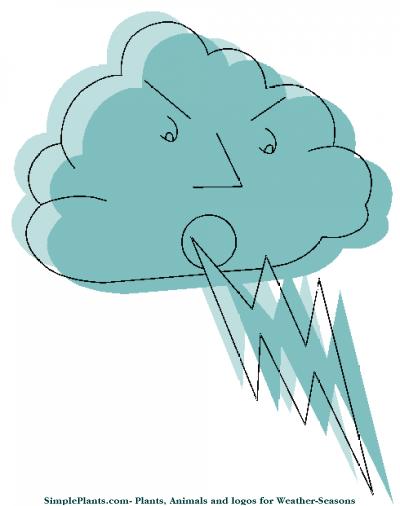 Consequences of Migration
Shaped future cultures/nations of Europe
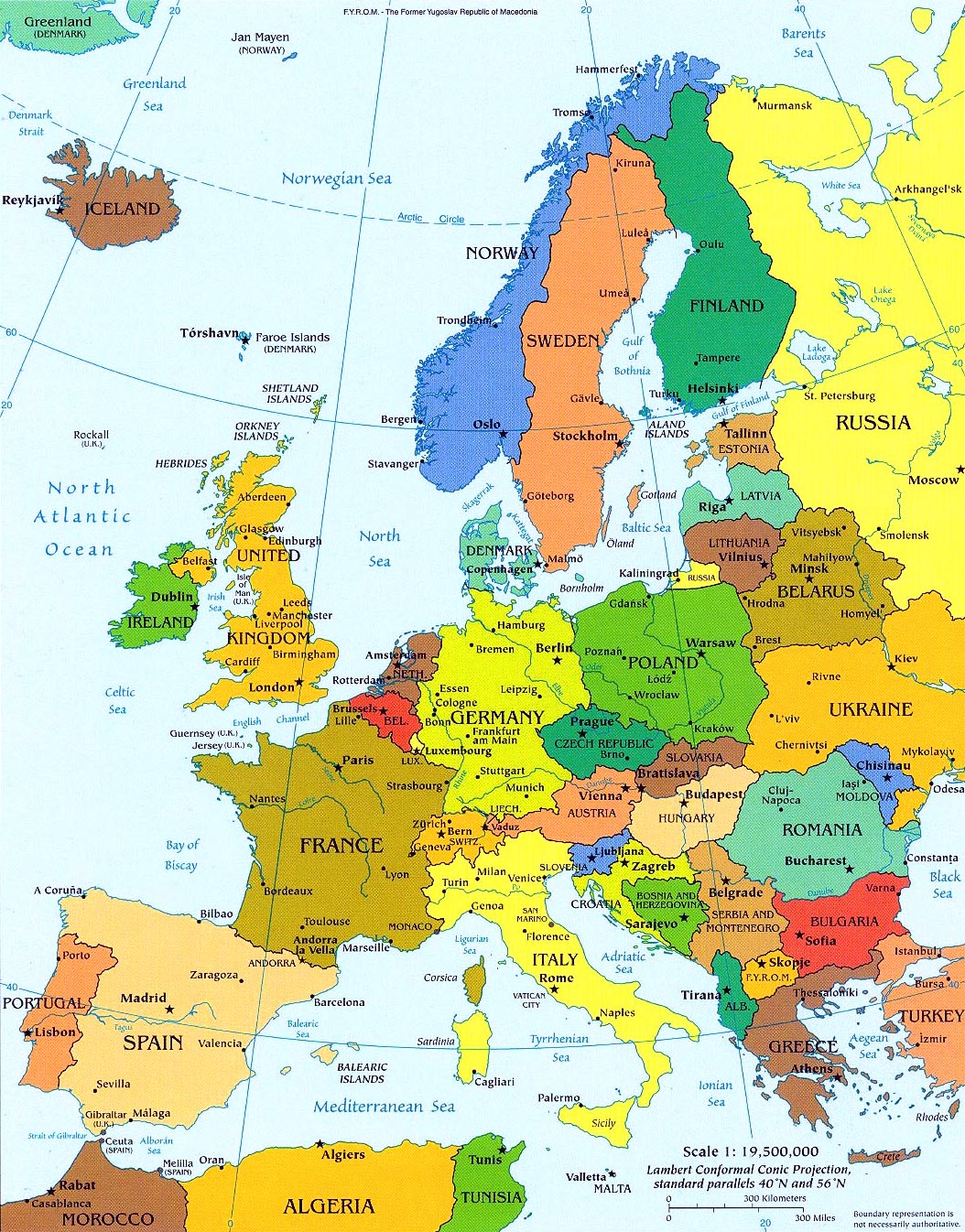 Tribe Characteristics—Law
Tribal custom—NOT a legal code dictated by a government
__________ law
Law was applied to the TRIBE not the territory
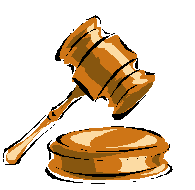 Tribe Characteristics—Oral Contracts
_________ statements were binding agreements
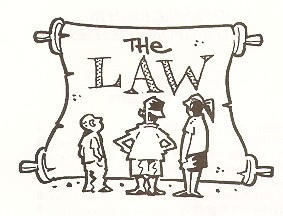 Tribe Characteristics--Comitatus
Honorable relationship between lords and vassals
_______—own land; have power and control
_______—rented land from lords
Tribe Characteristics—Trial by Ordeal
Settled disputes through tests—duels or battles
Believed God would dictate who was right and wrong